نشاط
أدوات
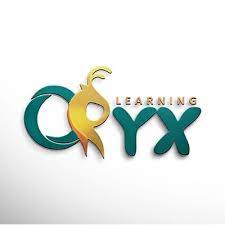 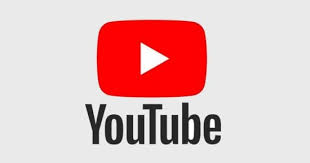 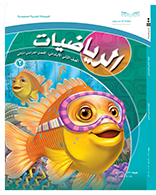 الفصل العاشر
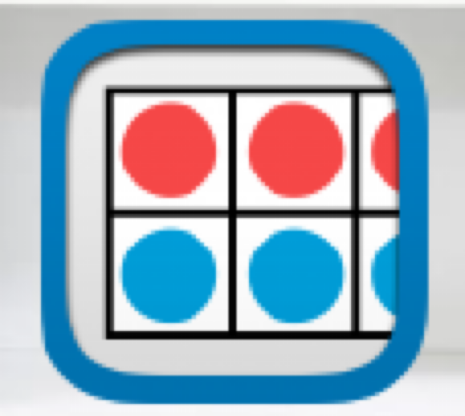 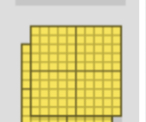 الأشكال الهندسية
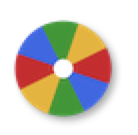 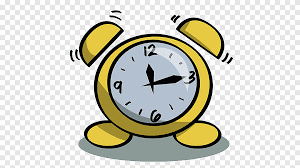 (١٠-٦) مقارنة الأشكال الهندسية
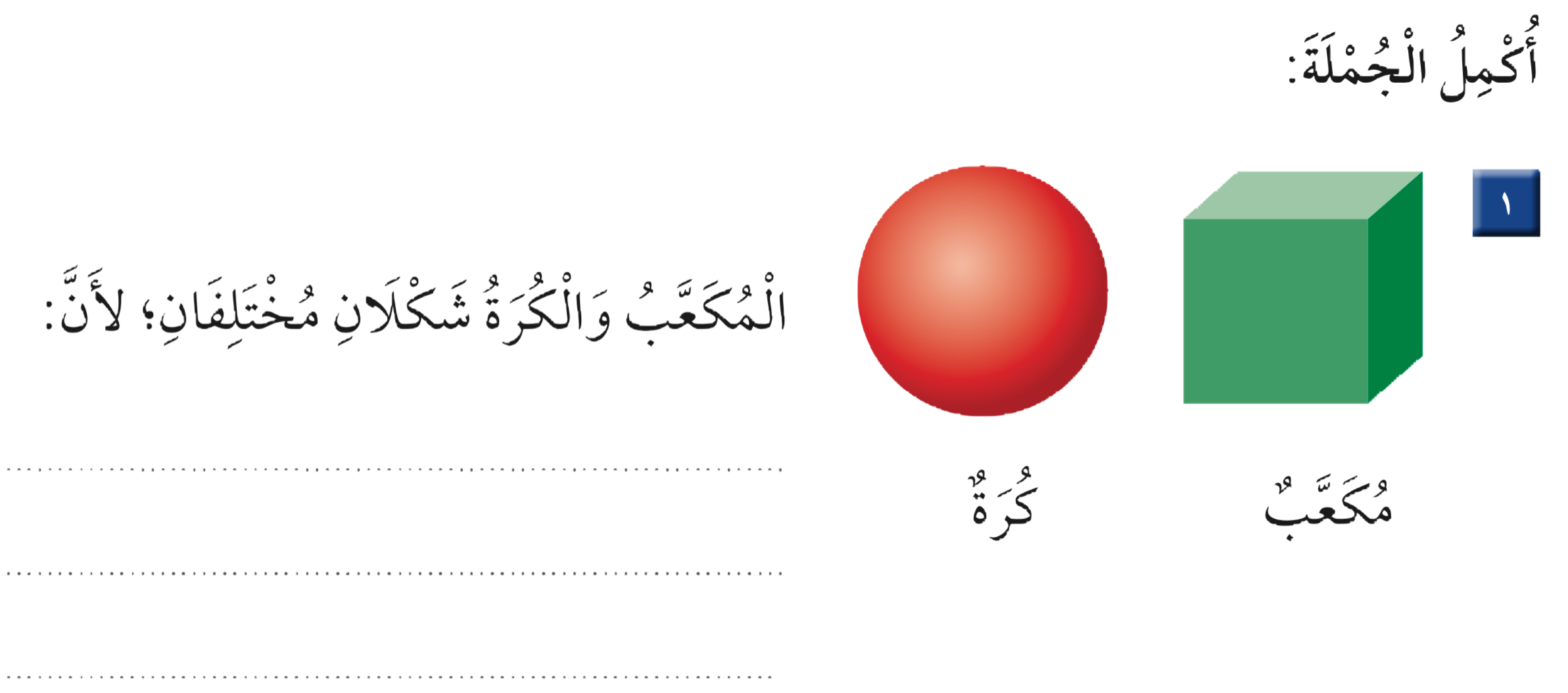 المكعب له ٦ أوجه و ١٢ حرف و٨ رؤوس
والكرة ليس لها أوجه وليس لها حروف وليس لها رؤوس
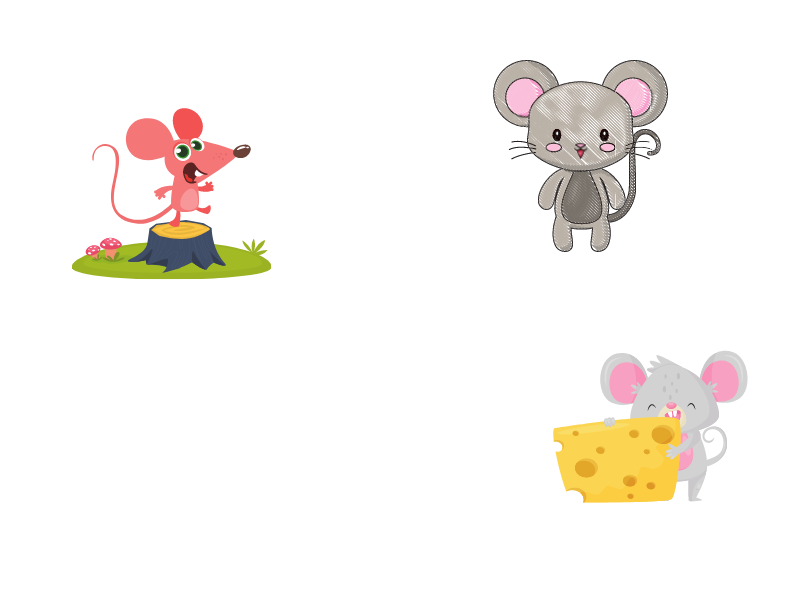 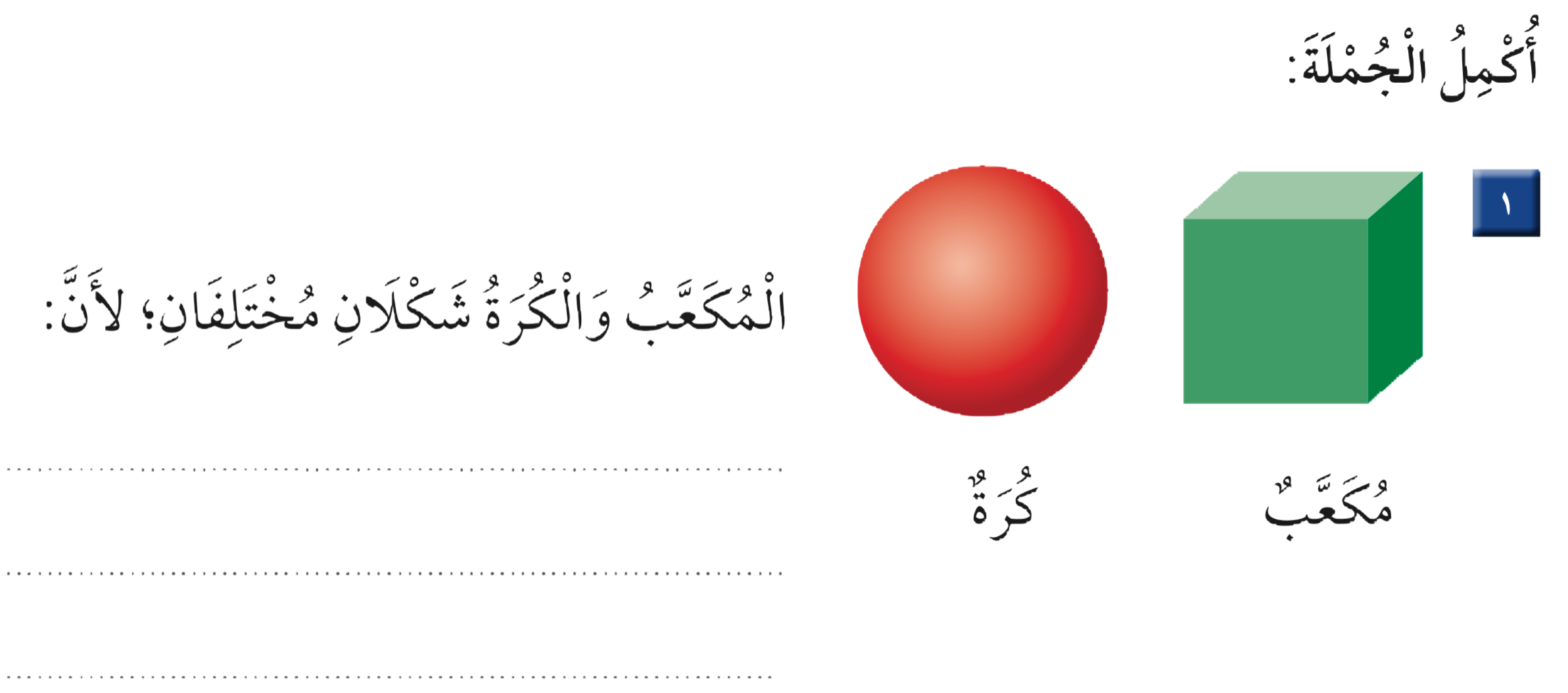 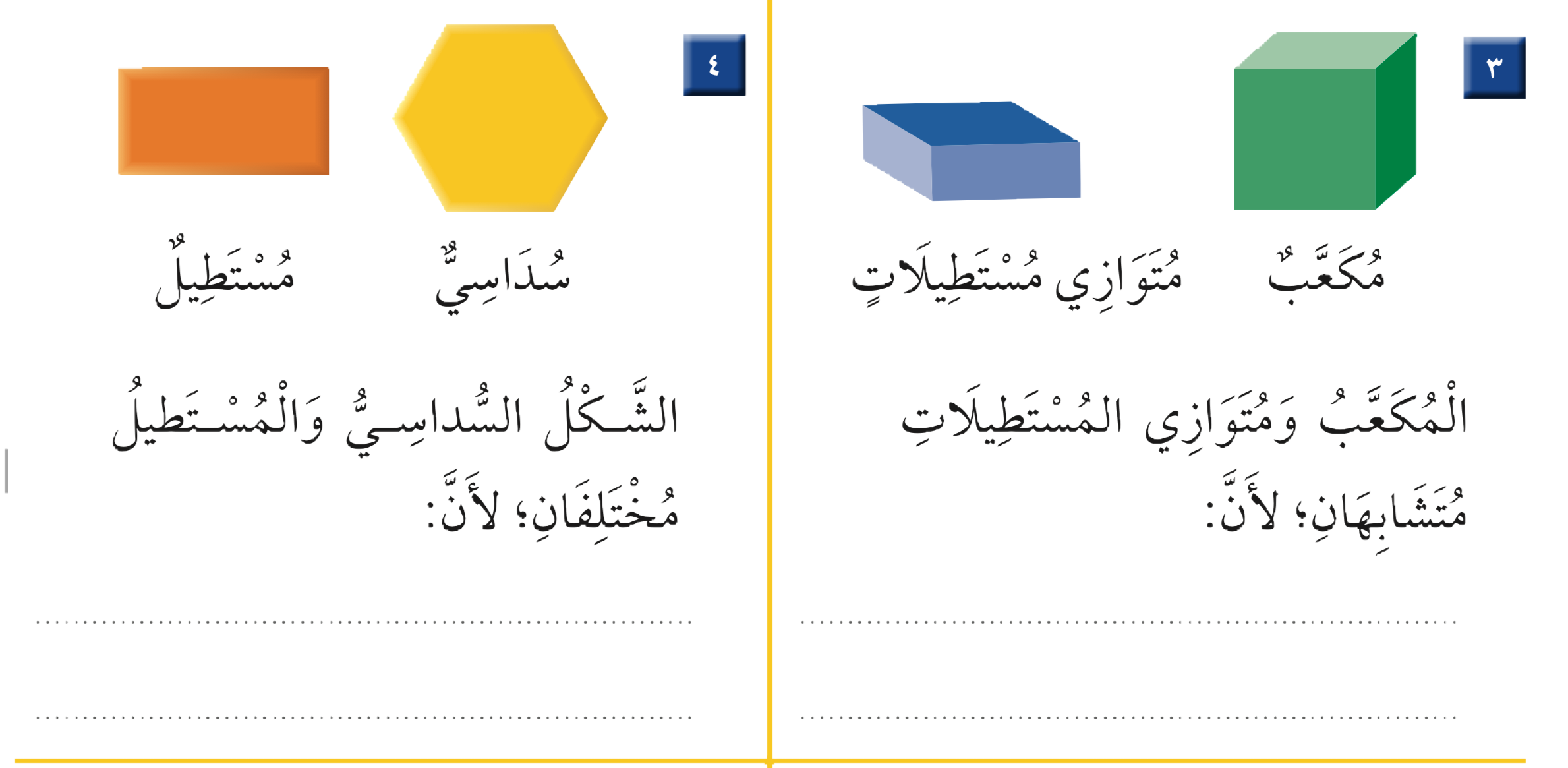 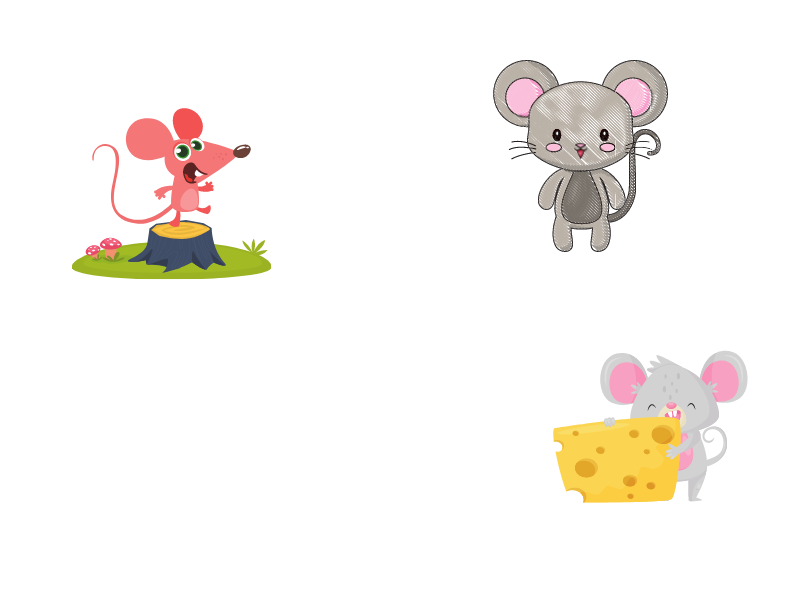 السداسي له ٦ أضلاع و٦ رؤوس
والمستطيل  ٤ أضلاع و ٤ رؤوس
لهما    ٦ أوجه و ١٢ حرف و٨ رؤوس
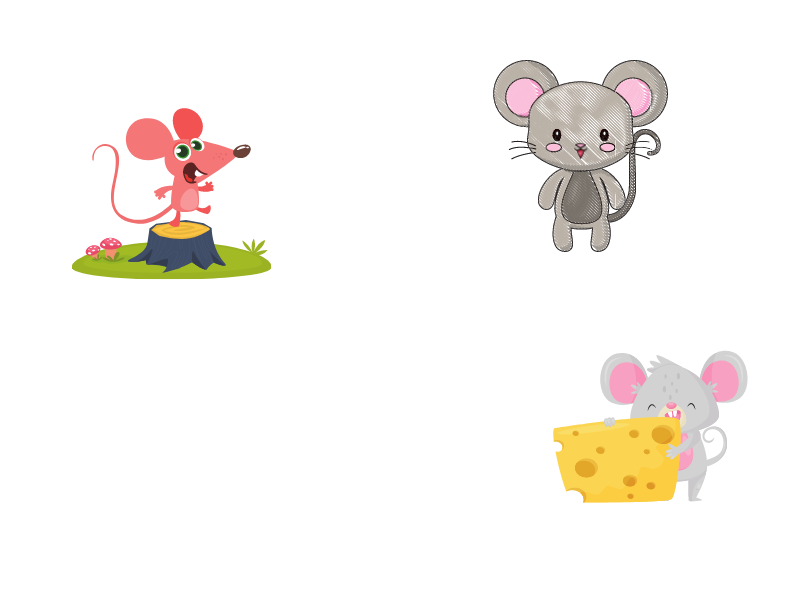 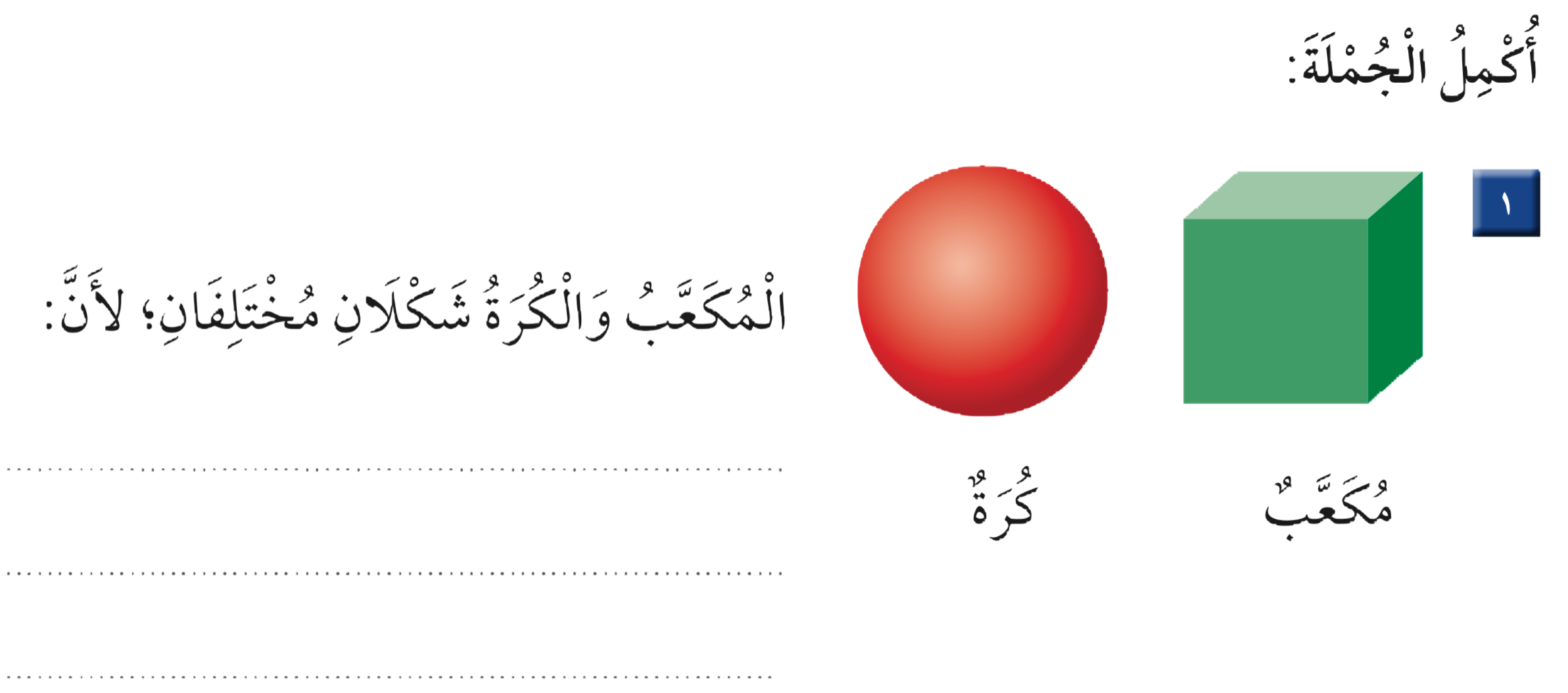 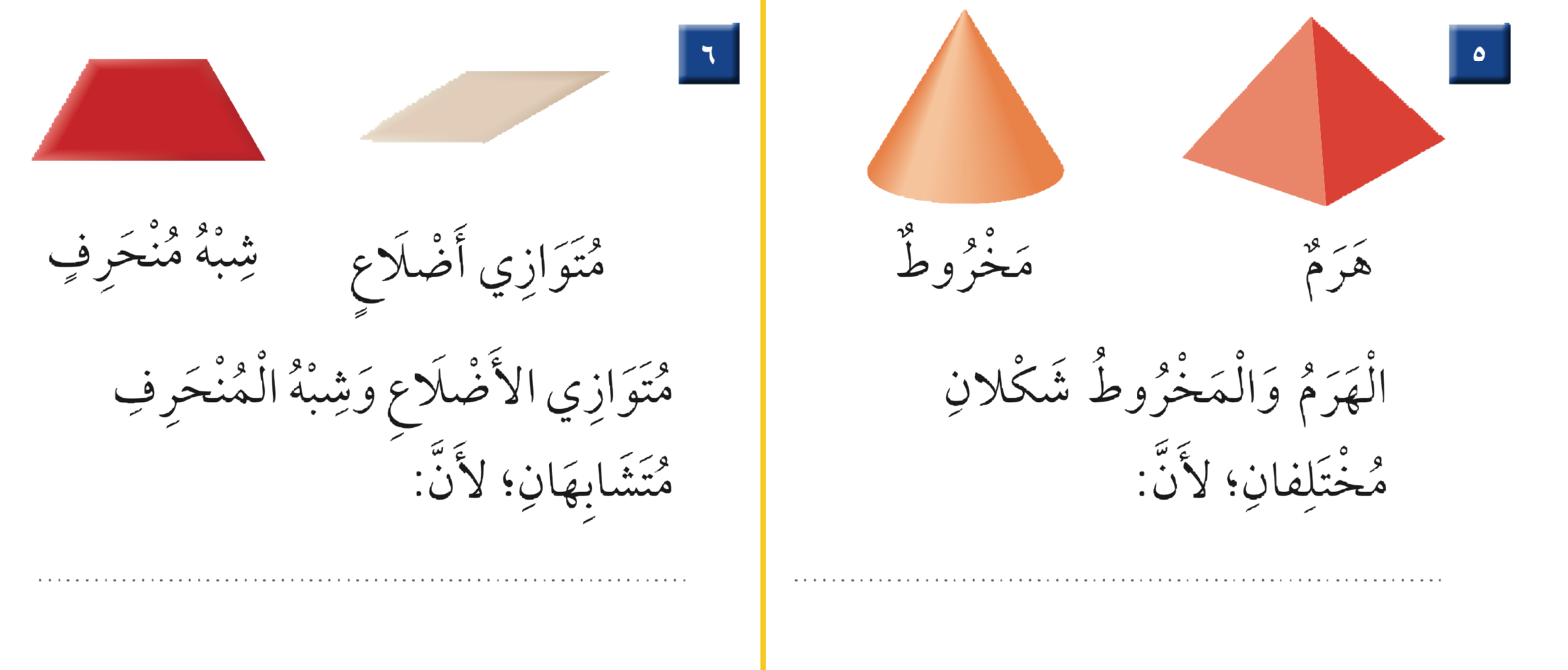 لهما    ٤ رؤوس  و٤ أضلاع
للهرم له ٥ رؤوس  و٨ حروف و٥أوجه
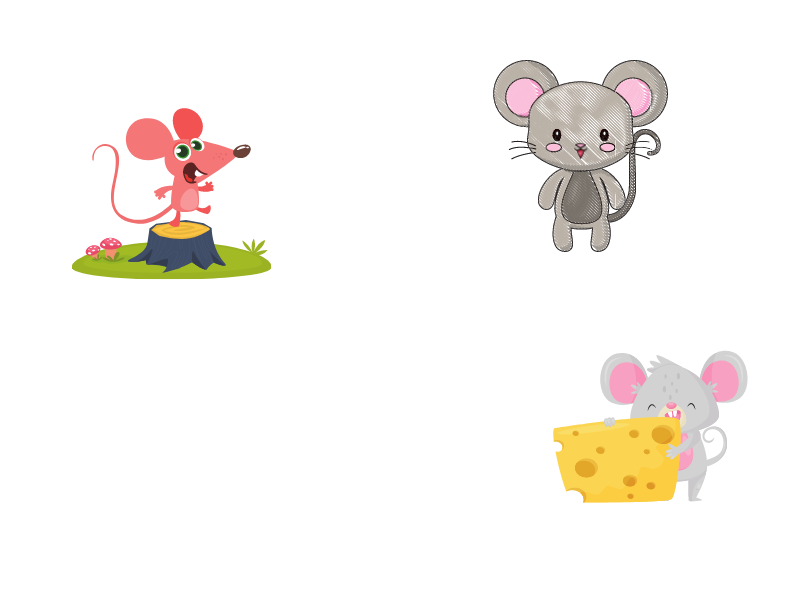 للمخروط له رأس واحر  ووجه واحد
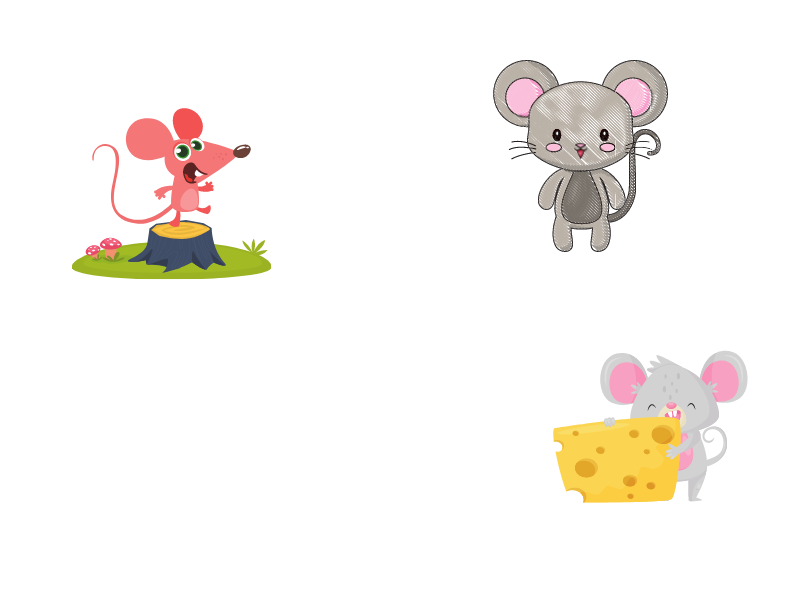 نشاط
أدوات
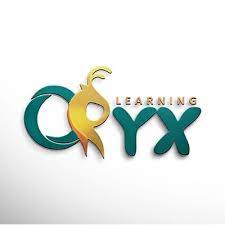 الواجب
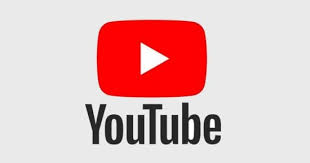 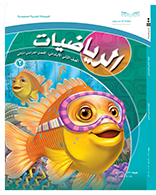 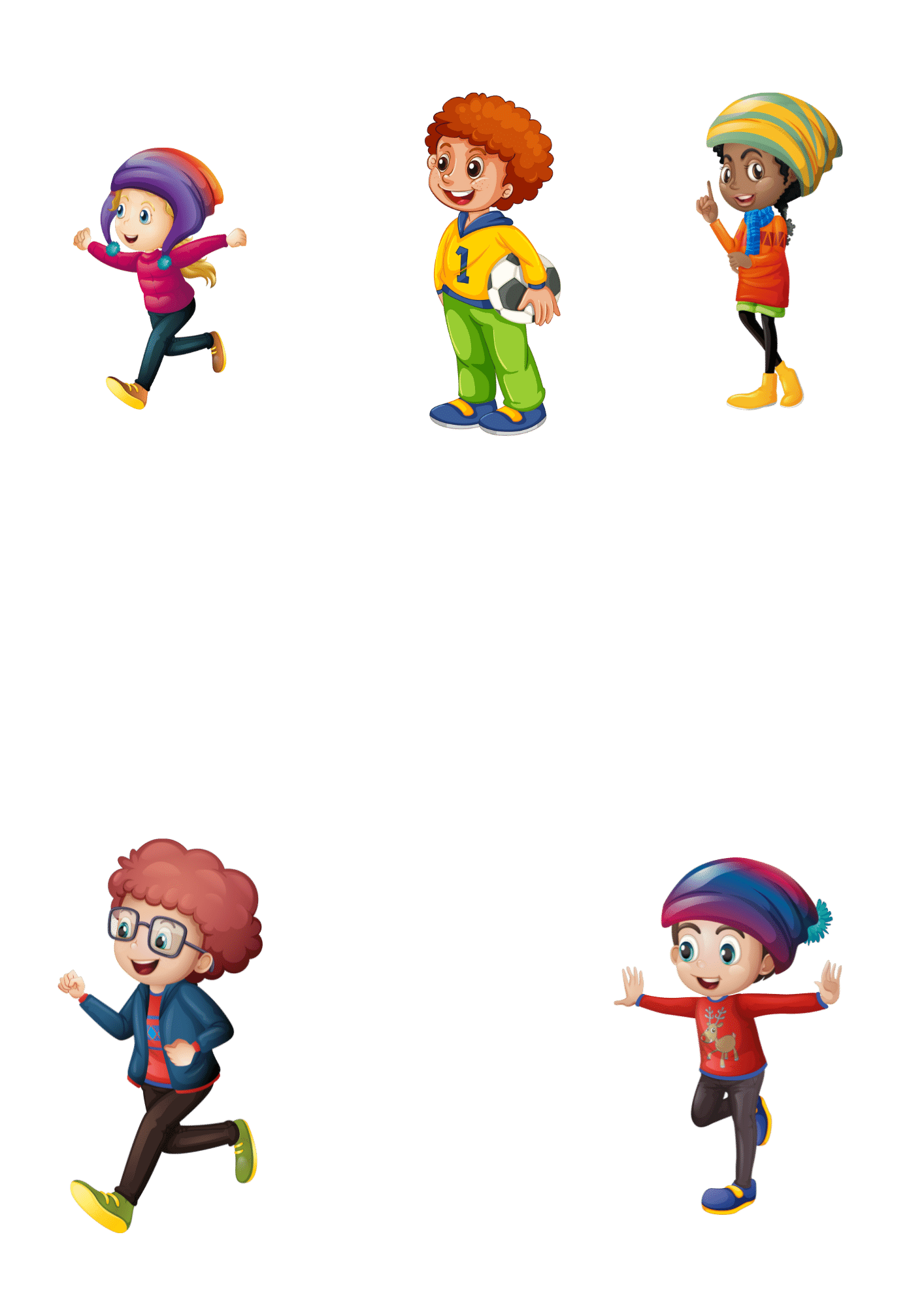 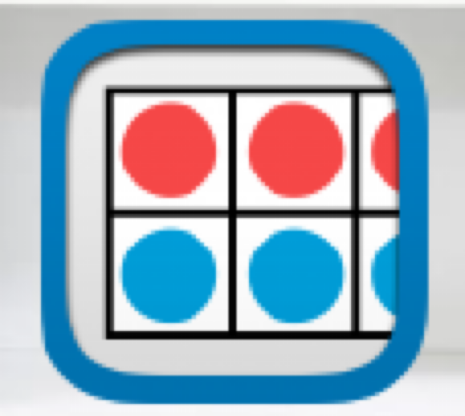 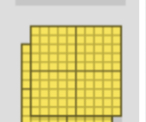 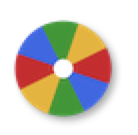 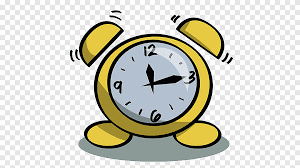 رقم ٧
صفحة ١٠١